Carl Thompson


Project Officer:
NDIS Information Loop project

Australian Federation of Disability Organisations (AFDO)
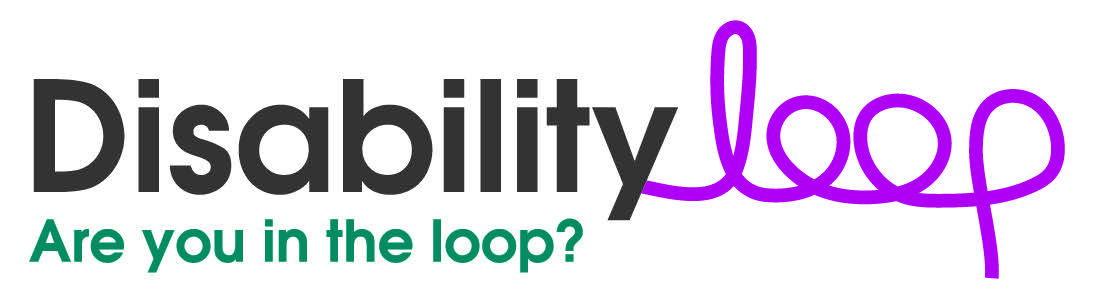 Plan Management
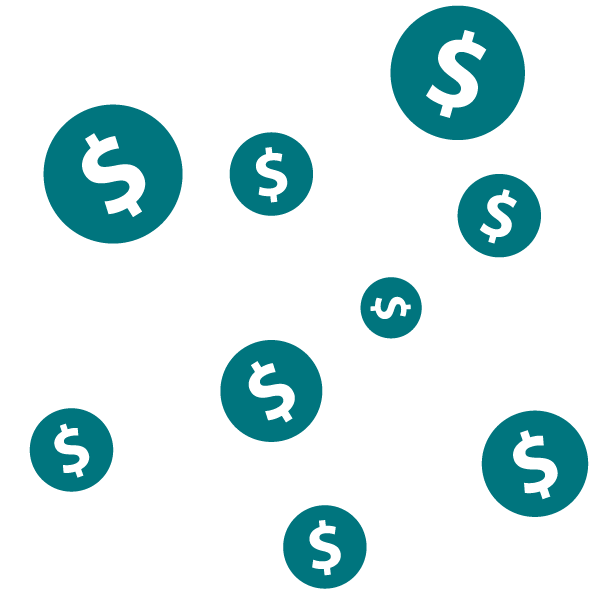 NDIS/NDIA Managed
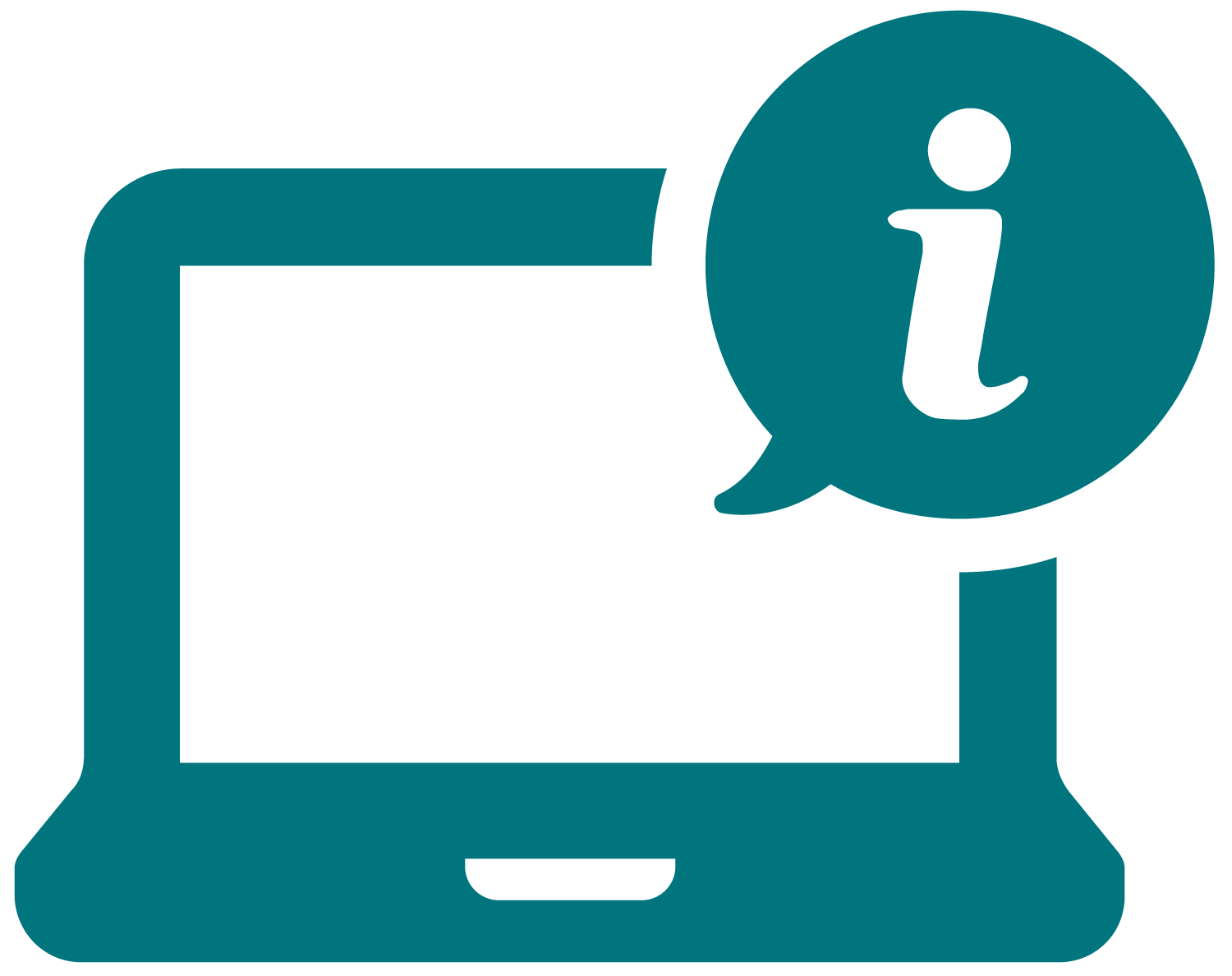 Plan Management Providers
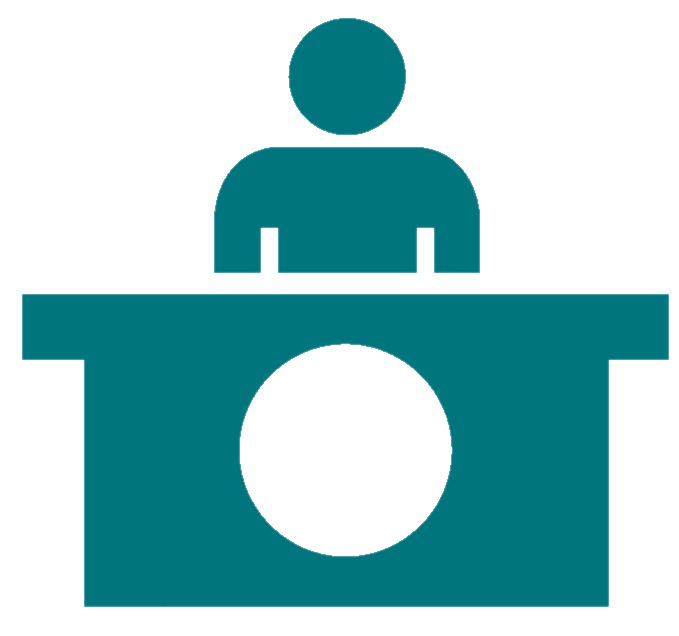 Self Management
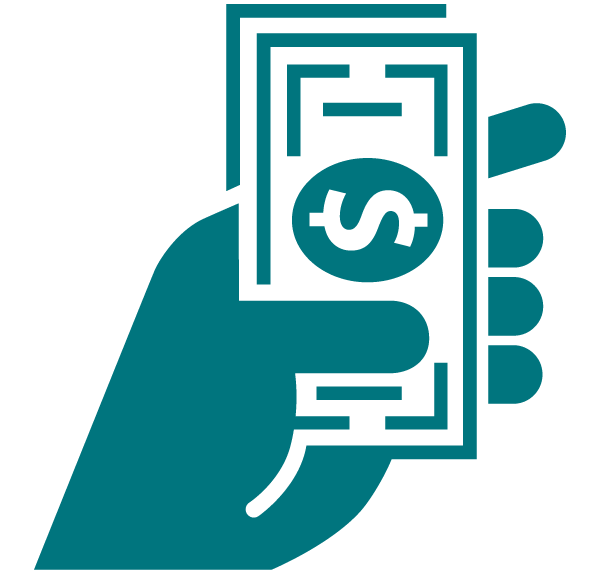 NDIS Systems
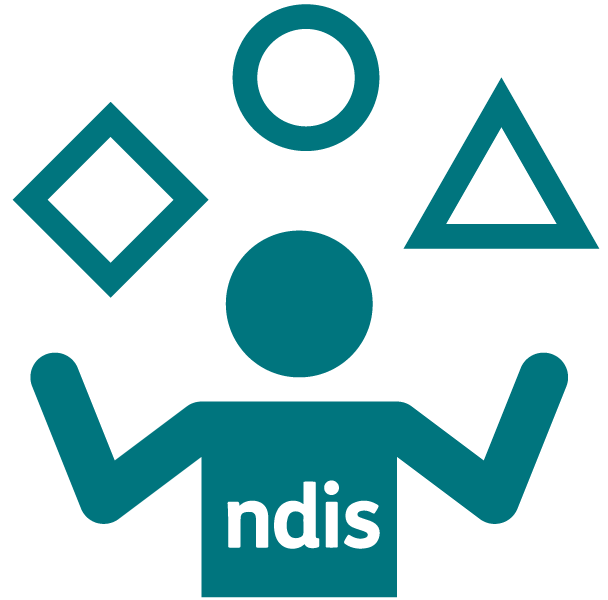 Deciding
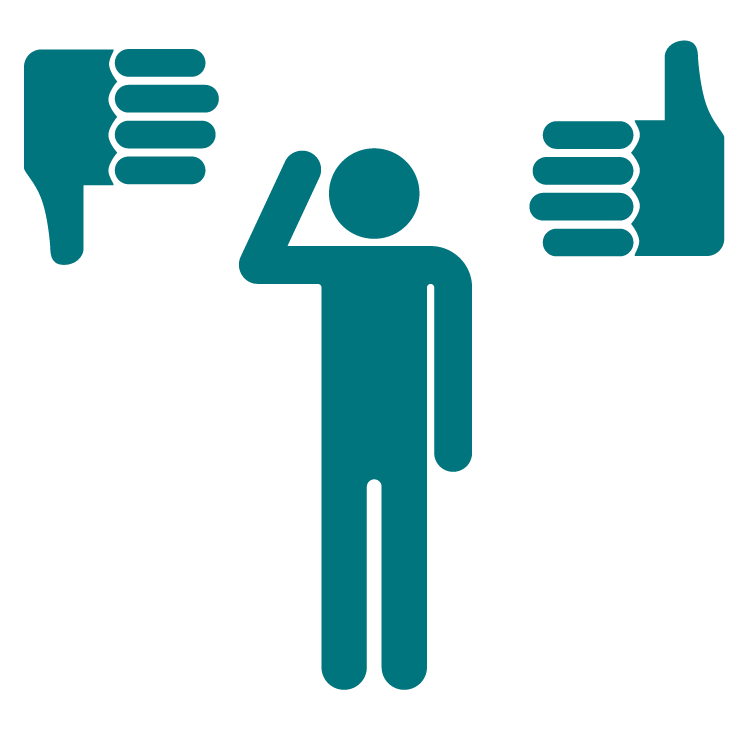